Растениеводство в нашем крае
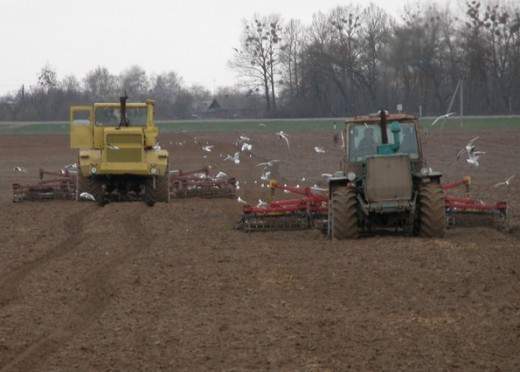 Урок окружающего мира в 4 классе 
по учебнику А.А.Плешакова
кроссворд
с
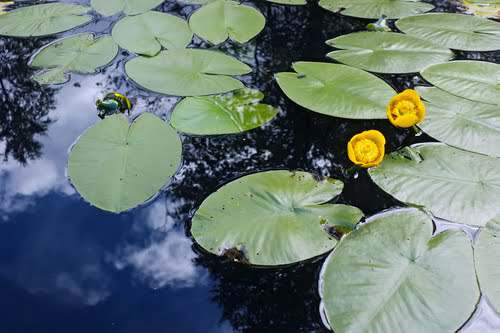 т
о
1.Растение с плавающими на поверхности водоёма листьями и жёлтыми цветами. Занесено в Красную Книгу.
р
н
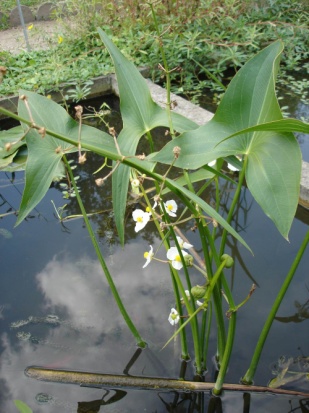 К
к
г
е
д
2. Животное – грызун, хорошо плавает, строит плотины, его хвост похож на лопатку.
у
б
о
л
а
р
б
о
л
о
т
о
3. Детёныш лягушки.
ы
б
о
л
р
г
4. Растение, имеющее листья – стрелы 
с большими широкими наконечниками.
ш
р
в
и
а
о
к
а
с
з
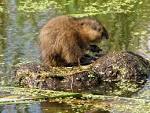 а
с
т
5. Грызун, хорошо плавает и ныряет.
т
6. Растение, часто называемое камышом, 
с мягким коричневым наконечником на стебле.
и
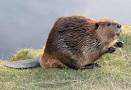 к
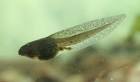 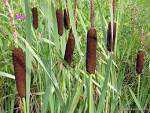 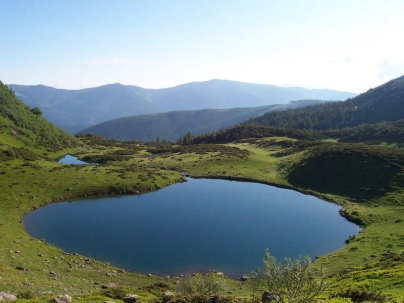 Тест  «Жизнь пресного водоёма»
К искусственным водоёмам относятся:
	А) реки, моря, океаны
	Б) водохранилища, пруды, каналы
	В) ручьи, реки, озёра, моря, океаны
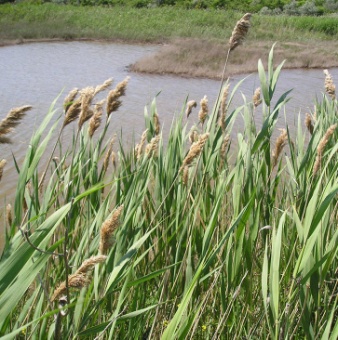 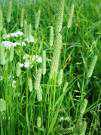 2. Растения водоёма это:
	А) тимофеевка, пастушья сумка, нивяник
	Б) брусника, черника, мох
	В) кувшинка, ряска, тростник
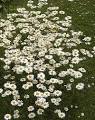 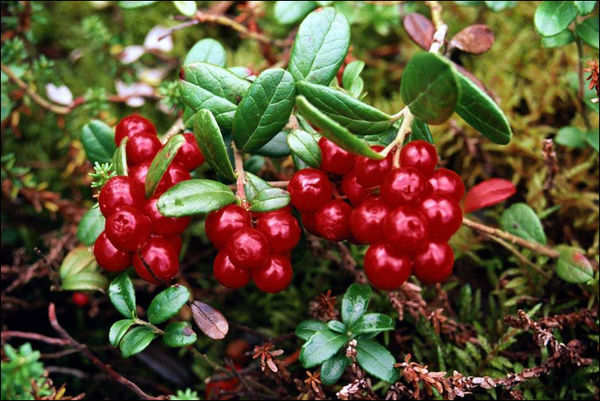 3. Санитарами пресных водоёмов считают:
	А) рака, беззубку
	Б) прудовика, катушку
	В) клопа – водомерку, жука - плавунца
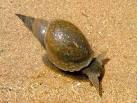 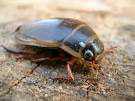 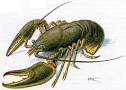 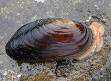 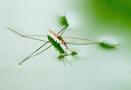 4.Живым фильтром называют…
	А) головастиков
	Б) раков
	В) двусворчатых моллюсков
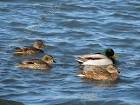 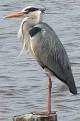 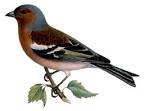 5. С водоёмами связана жизнь…
	А) зябликов, трясогузок, соек
	Б) цапель, уток
	В) лебедей, тетеревов, сов
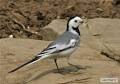 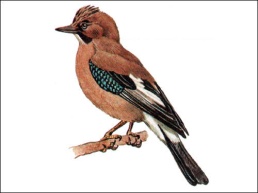 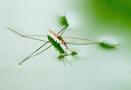 6.Хищниками пресных водоёмов являются:
	А) жуки – плавунцы, щуки, клопы – водомерки
	Б) караси, мотыли, раки
	В) циклопы, прудовики, головастики
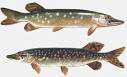 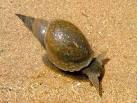 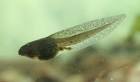 7. Вода в пресных водоёмах иногда имеет зелёный цвет, потому что…
	А) это плавает ряска
	Б) много микроскопических водорослей
	В) на дне много ила
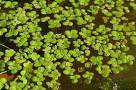 8. Водоём называют природным сообществом, потому что…
	А) в нём богатое разнообразие растений, которые служат 	пищей животным
	Б) в нём совместно обитают разнообразные живые 	существа, которые тесно связаны между собой
	В) в нём от поверхности до дна обитают  разные живые 	организмы
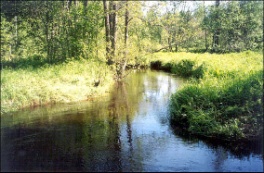 Растениеводство
Полеводство
Цветоводство
Овощеводство
Плодоводство
Растениеводство – наука о разведении культурных  сельскохозяйственных растений, а также само такое разведение.
( Словарь С.И.Ожегова)
Полеводство
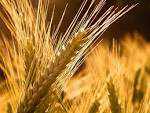 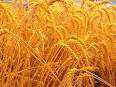 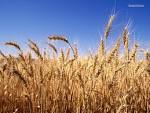 пшеница
рожь
ячмень
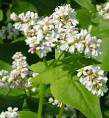 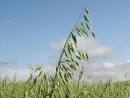 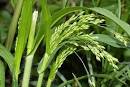 овёс
гречиха
просо
Овощеводство
Плодоводство
Цветоводство